GRuPPO IMPARARE AD IMPARARE
COSTRUIRE IL DISPOSITIVO FATTORIALE
COME ABBIAMO PROCEDUTO
DEFINIZIONE EUROPEA DELLA COMPETENZA;
SELEZIONARE I TRAGUARDI LEGATI ALLA COMPETENZA;
A PARTIRE DAI TRAGUARDI SPECIFICARE UNA SERIE DI COMPITI IN SITUAZIONE O DI SET OSSERVATIVI APPROPRIATI A QUEI TRAGUARDI.
COSTRUIRE LA MAPPA FATTORIALE COME STRUMENTO PER LA VALUTAZIONE.
DALLA DEFINIZIONE EUROPEA
«Imparare a imparare è l’abilità di perseverare nell’apprendimento, di organizzare il proprio apprendimento anche mediante una gestione efficace del tempo e delle informazioni, sia a livello individuale che in gruppo… »
INGREDIENTI FONDAMENTALI  DELLA COMPETENZA IMPARARE AD IMPARARE
L’identificazione delle opportunità disponibili e la capacità di sormontare gli ostacoli ..
La consapevolezza del proprio processo di apprendimento e dei propri bisogni..
Prendere le mosse da quanto si ha appreso ..e dalle proprie esperienze di vita per usare e applicare conoscenze e abilità in tutta una serie di contesti..
La motivazione e la fiducia
I TRAGUARDI LEGATI ALLA COMPETENZA
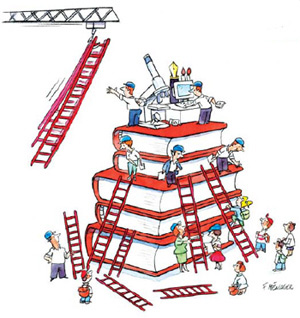 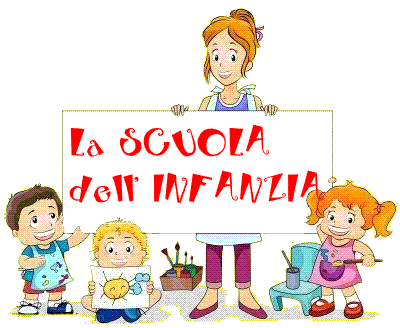 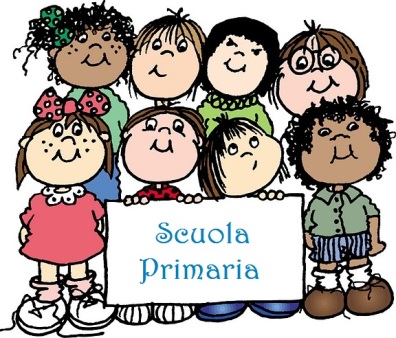 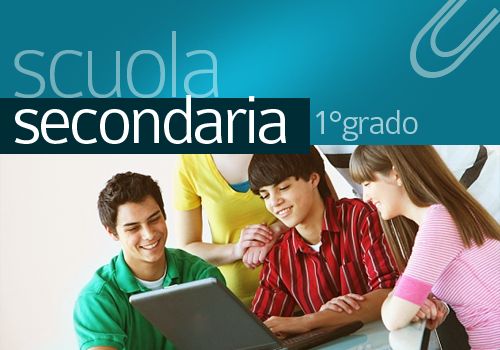 FILONI E COMPITI
RICONOSCERE IL PROPRIO STILE DI APPRENDIMENTO
SAPER APPLICARE CONOSCENZE ED ABILITÀ IN CONTESTI REALI
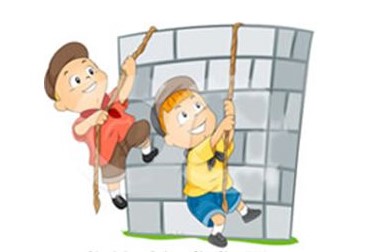 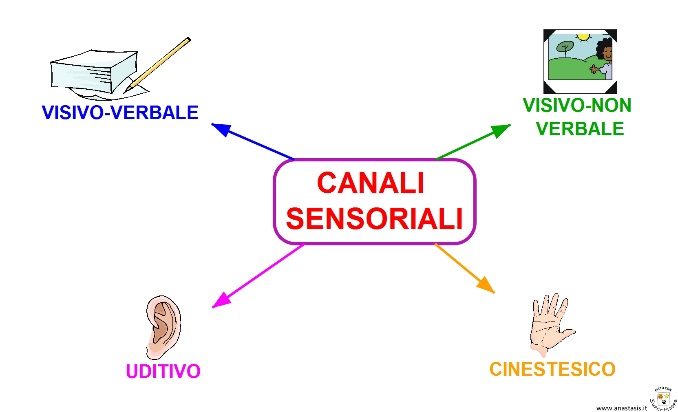 PERSEVERARE NELL’APPRENDIMENTO, ANCHE MEDIANTE UNA GESTIONE EFFICACE DEL TEMPO E DELLE INFORMAZIONI
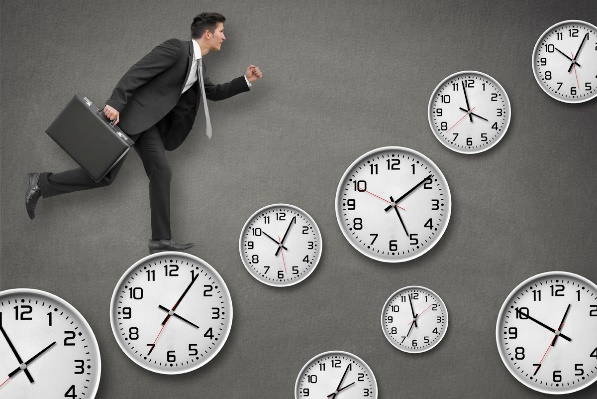 COMPITI UNITARI
CU 1
Esprime preferenze sulle diverse modalità di lavoro proposte.
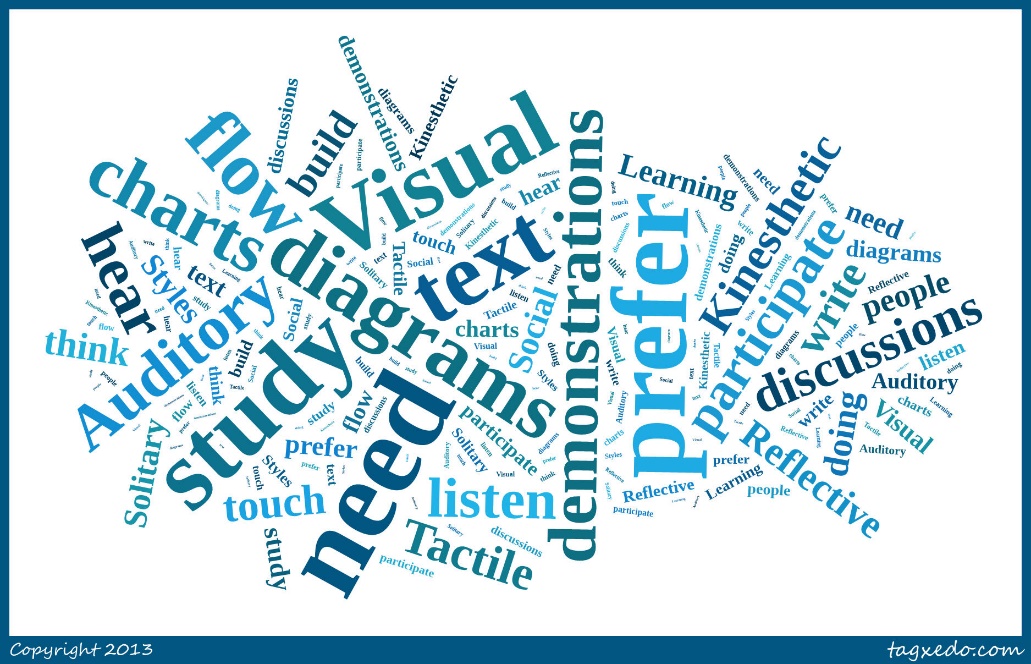 Mi sento più mio agio quando…
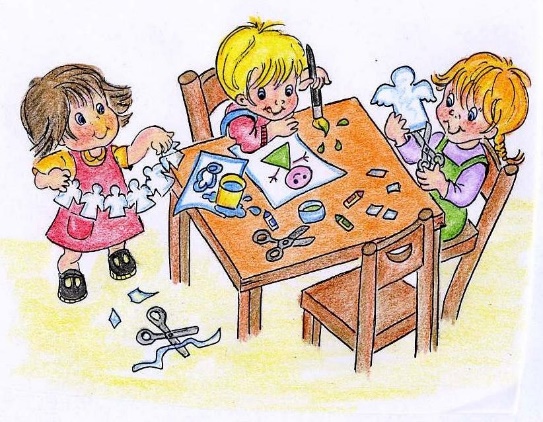 Sperimentare durante la vita scolastica diverse modalità di lavoro.
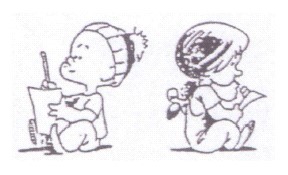 Partecipare a lavori di gruppo per realizzare compiti di realtà, che mettano alla prova il proprio modo di lavorare.
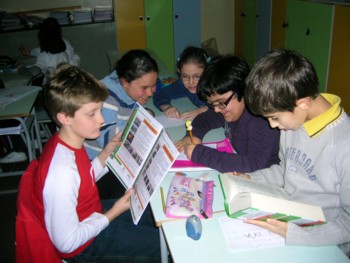 Rielaborare le esperienze effettuate attraverso un colloquio con l’insegnante o conversazioni in classe.
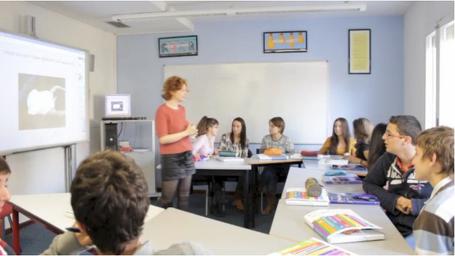 Compilare singolarmente un questionario sulle attività effettuate.
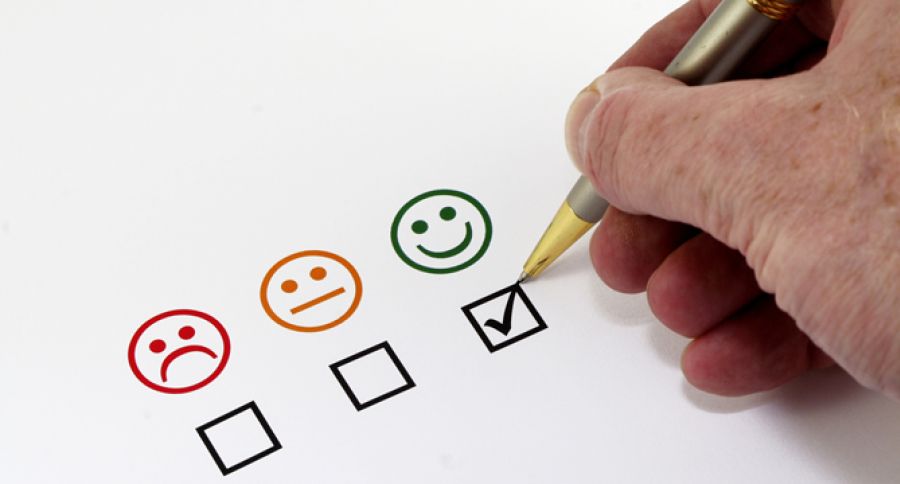 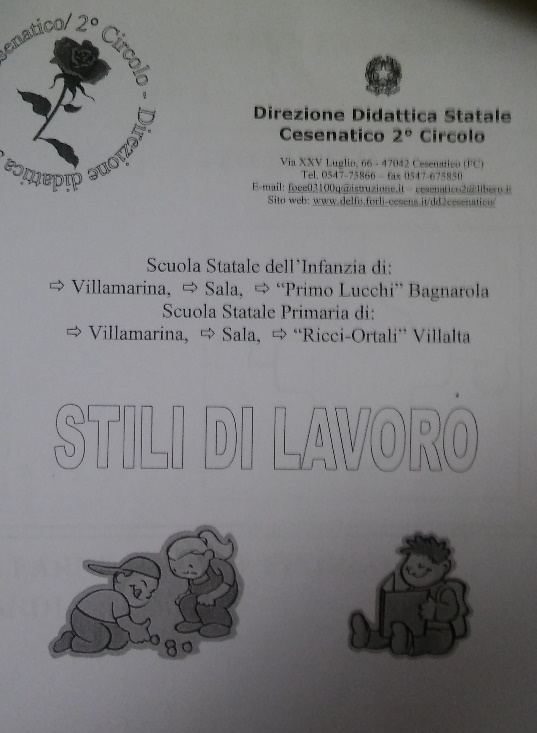 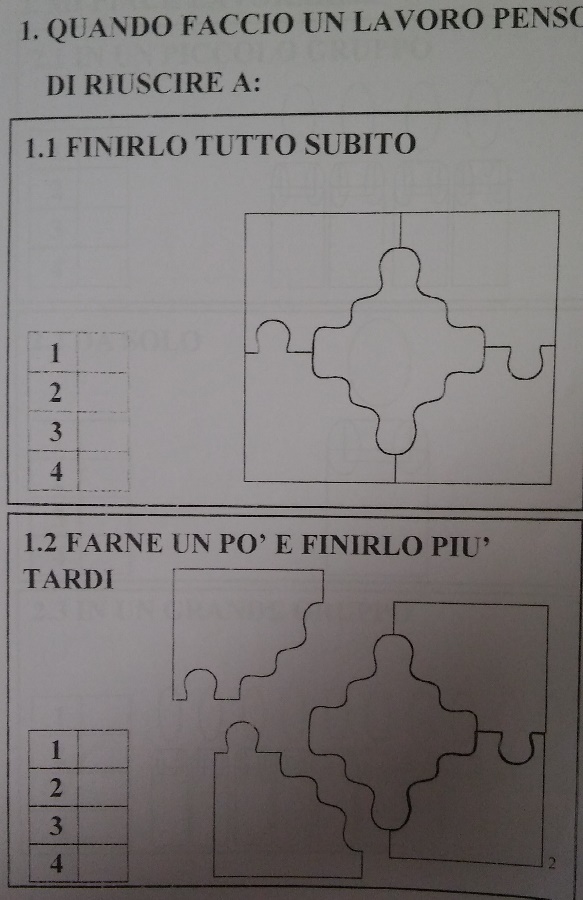 QUESTIONARIO
SCUOLA 
DELL’INFANZIA
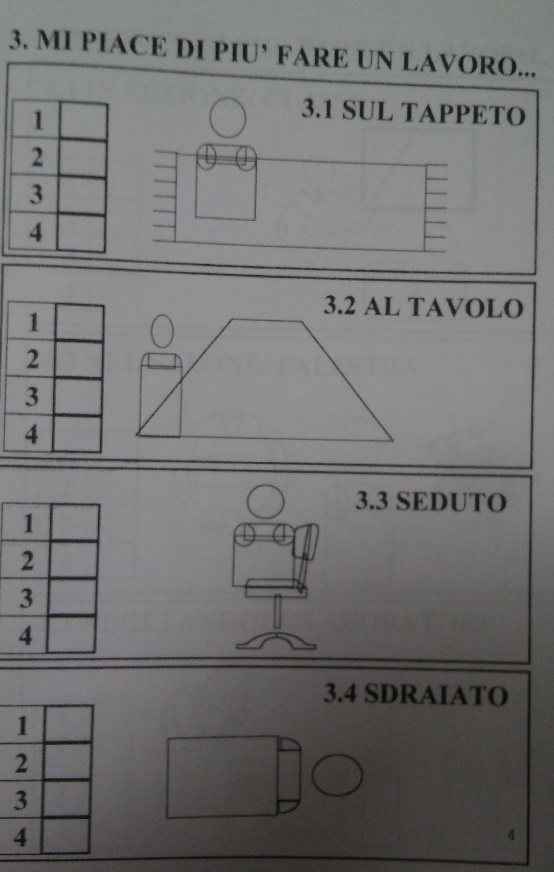 Questionario sulle attività svolte
Segna l’affermazione che maggiormente ti rispecchia, calcola il punteggio e scopri il tuo profilo.
Mi è piaciuto di più..
ricercare i dati e informazioni, organizzarli e rappresentarli.
rielaborare le informazioni.
 
2) Sono riuscito meglio a..
nella ricerca di notizie e informazioni
nello scrivere i testi.
 
3) Mi sono sentito più a mio agio..
nel lavoro di progettazione.
nel lavoro di produzione
 
4) Quando devo fare una ricerca
leggo ogni cosa che riesco a trovare.
guardo le immagini e leggo solo le didascalie.
Conta quante risposte A e B hai segnato e scrivi il punteggio
Risposte A = ………….              Risposte B = ………….
Leggi il tuo profilo
Maggioranza di risposte A: IL TUO STILE È ANALITICO
Preferisci:
- procedere nel lavoro in modo lineare, passo dopo passo.
- svolgere i compiti in modo sistematico.
- programmare le tue attività.
- non avere distrazioni mentre studi.
 
Maggioranza di risposte B: IL TUO STILE È GLOBALE
Preferisci:
- riassumere quello che hai studiato.
- svolgere più compiti nello stesso tempo, non programmare in anticipo le attività.
SCUOLA
PRIMARIA
Questionario sulle attività svolte
Segna l’affermazione che maggiormente ti rispecchia, calcola il punteggio e scopri il tuo profilo.
Mi è piaciuto di più..
lavorare in gruppo.
lavorare da solo.
 
Mi sono sentito più a mio agio..
nel lavoro di gruppo.
nel lavoro individuale.
 
Svolgo meglio le mie attività..
nel lavoro di gruppo.
nel lavoro individuale.
 
Ritengo che si perde meno tempo se si…
lavora in gruppo
lavora da soli.

Conta quante risposte A e B hai segnato e scrivi il punteggio
Risposte A = ………….              Risposte B = ………….
Leggi il tuo profilo
Maggioranza di risposte A: MODALITÀ DI LAVORO DI GRUPPO
Preferisci:
- lavorare in classe piuttosto che a casa.
- lavorare in coppie o in gruppo piuttosto che da solo.
 
Maggioranza di risposte B: MODALITÀ DI LAVORO DI GRUPPO
Preferisci:
- lavorare da solo, sia a casa che a scuola.
- organizzare da solo il lavoro.
SCUOLA
SECONDARIA
DI 1^GRADO
CU 2/3
Progettare, organizzare e gestire divisi a piccolo gruppo una gita scolastica, valutare il proprio modo di lavorare e l'esperienza vissuta.
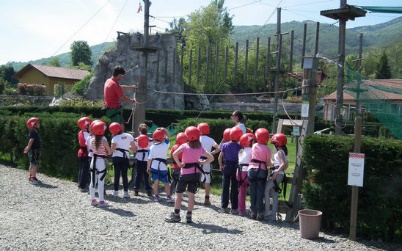 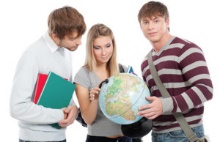 “Guida per un giorno…a Firenze”
CONOSCENZE E ABILITÀ DISCIPLINARI
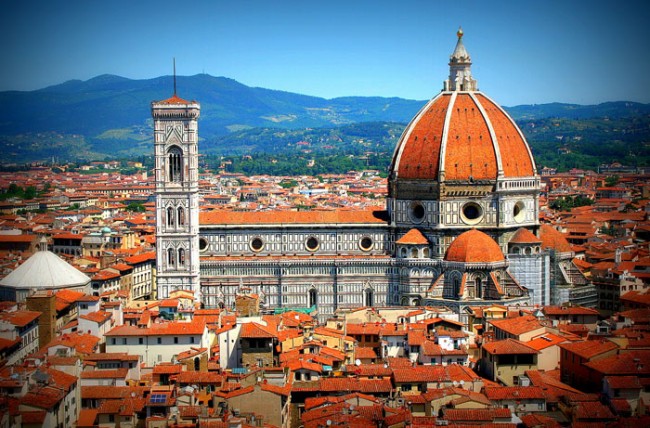 Ricercare informazioni e immagini, sintetizzarle in un “giornalino-guida”.
Orientarsi seguendo la pianta della città.
Riconoscere gli edifici storici della città, riconoscere alcuni stili architettonici, saperli “raccontare”.
Individuare opere d’arte di Giotto, Michelangelo e Brunelleschi.
AZIONI
Accedere ad Internet e ad altre fonti per ricavare informazioni.
Sintesi e assemblaggio delle notizie trovate.
Organizzare il lavoro.
Redarre un giornalino intercalando immagini e testi.
Fare collegamenti.
Progettazione del lavoro
Divisione del lavoro nei diversi gruppi a seconda delle abilità di ognuno (brainstorming: sono bravo/a a..).
Assegnazione ed esecuzione dei compiti nel gruppo.
Stesura di un diario di bordo gestito dagli alunni e dai docenti;
Condivisione del lavoro nei gruppi e compilazione di un questionario di gruppo.
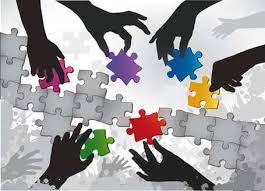 Valutazione del lavoro svolto:
Conversazioni sulle modalità di lavoro più efficaci e sui momenti critici.
Compilazione di un questionario individuale sulle abilità messe in campo.
Compilazione di una tabella di classe delle abilità.
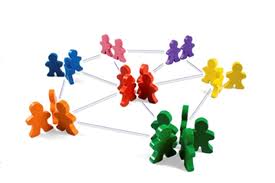 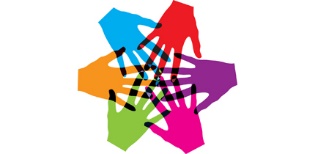 CU 4
Gestire in modo efficace il tempo a disposizione per svolgere i compiti richiesti
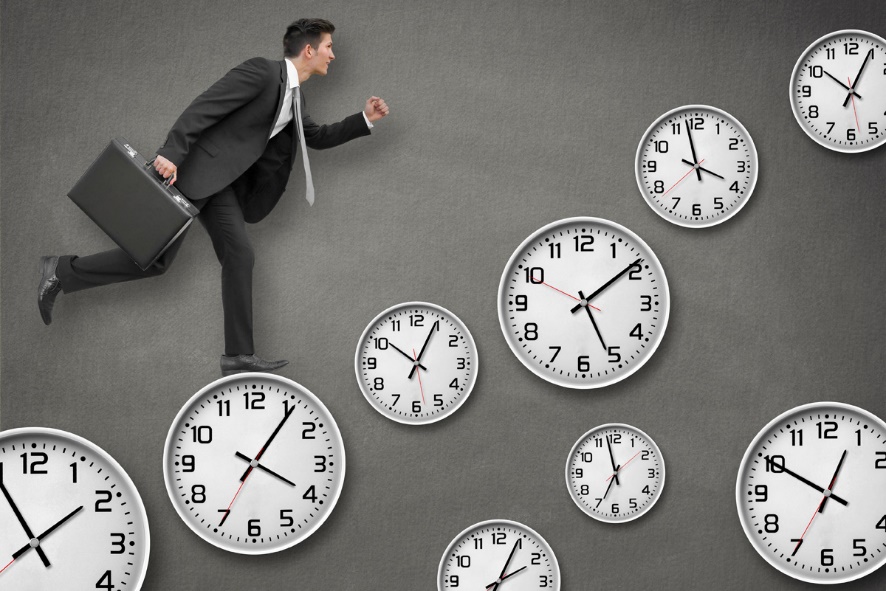 Conoscere strumenti e fonti di ricerca
Adattarsi alla situazione
Come gestire il proprio tempo
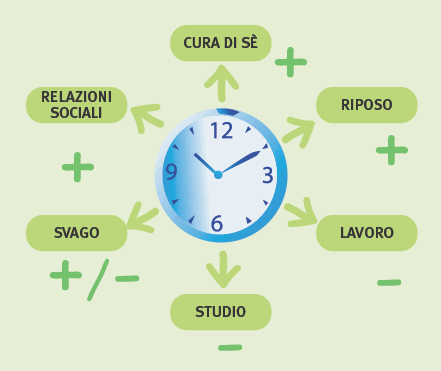 Nei compiti unitari che si propongono inserire la variabile del tempo.
Setting osservativo 
durante il lavoro nei gruppi con griglia.
Compilazione di un questionario individuale sulla gestione del proprio tempo durante i compiti.
Il lavoro del gruppo
Aspetti positivi
Occasione di uno scambio vero tra insegnanti di diversi ordini di scuola soprattutto sugli aspetti educativi;
Tentativo di condividere il significato di parole che normalmente usiamo nel nostro lavoro.
Possibilità di ragionare insieme sui compiti unitari che abbiamo già proposto in classe.
Aspetti negativi

Difficoltà ad immaginare compiti in cui poter valutare la competenza dell’imparare ad imparare;
Difficoltà ad immaginare compiti per la scuola Secondaria di secondo grado;
Mancanza di tempo per definire meglio i compiti unitari e stilare la griglia per l’osservazione del 4^ compito
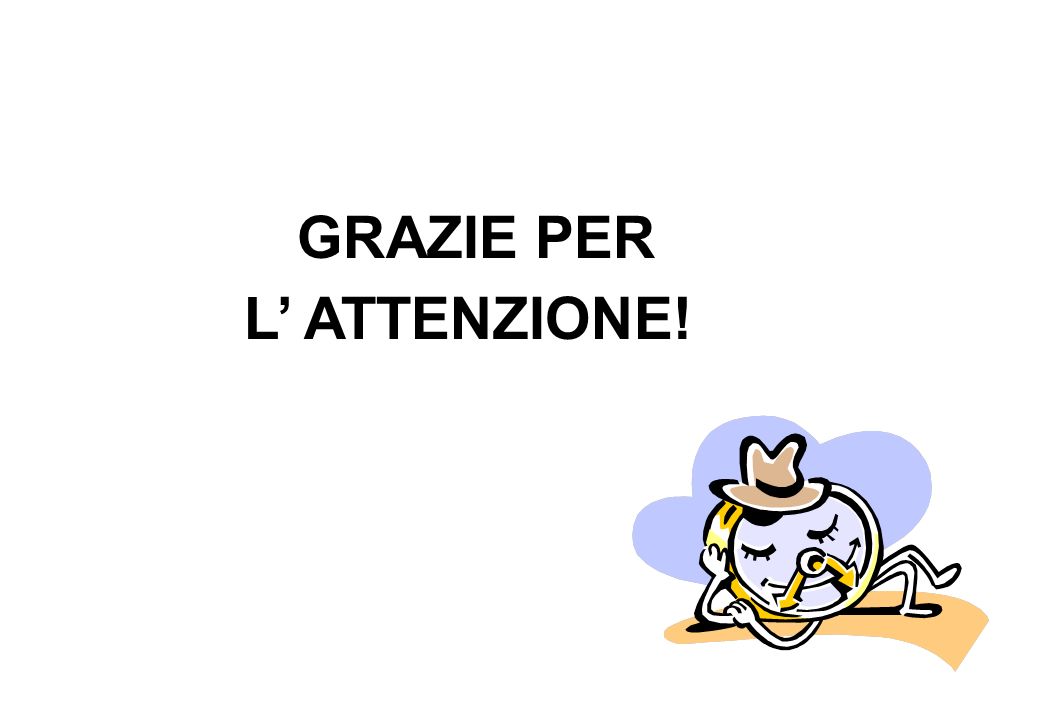